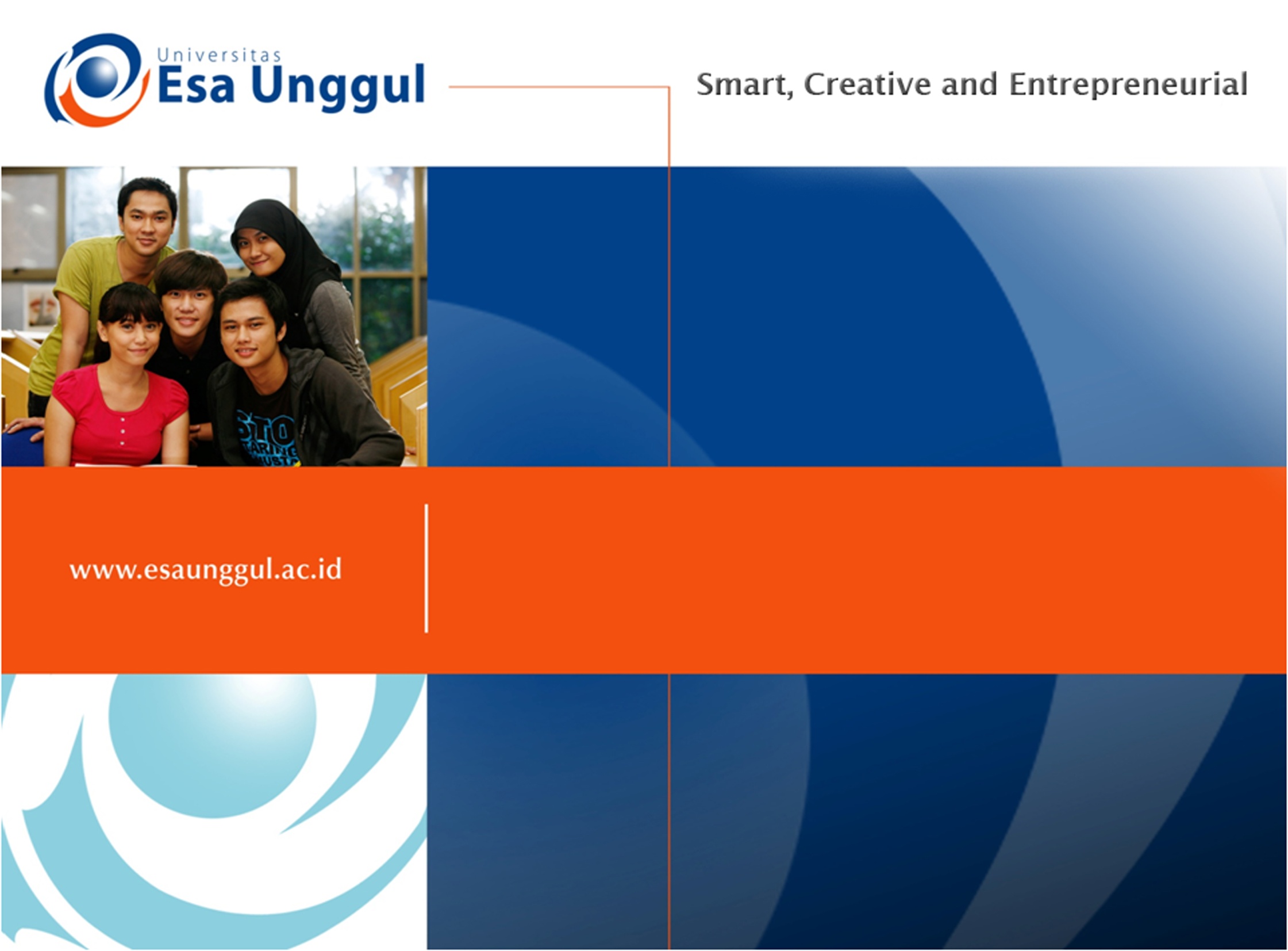 BASIC WRITING
WEEK 4: Detail, Coherence & Unity
NURYANSYAH ADIJAYA, M.Pd.
PENDIDIKAN BAHASA INGGRIS FKIP
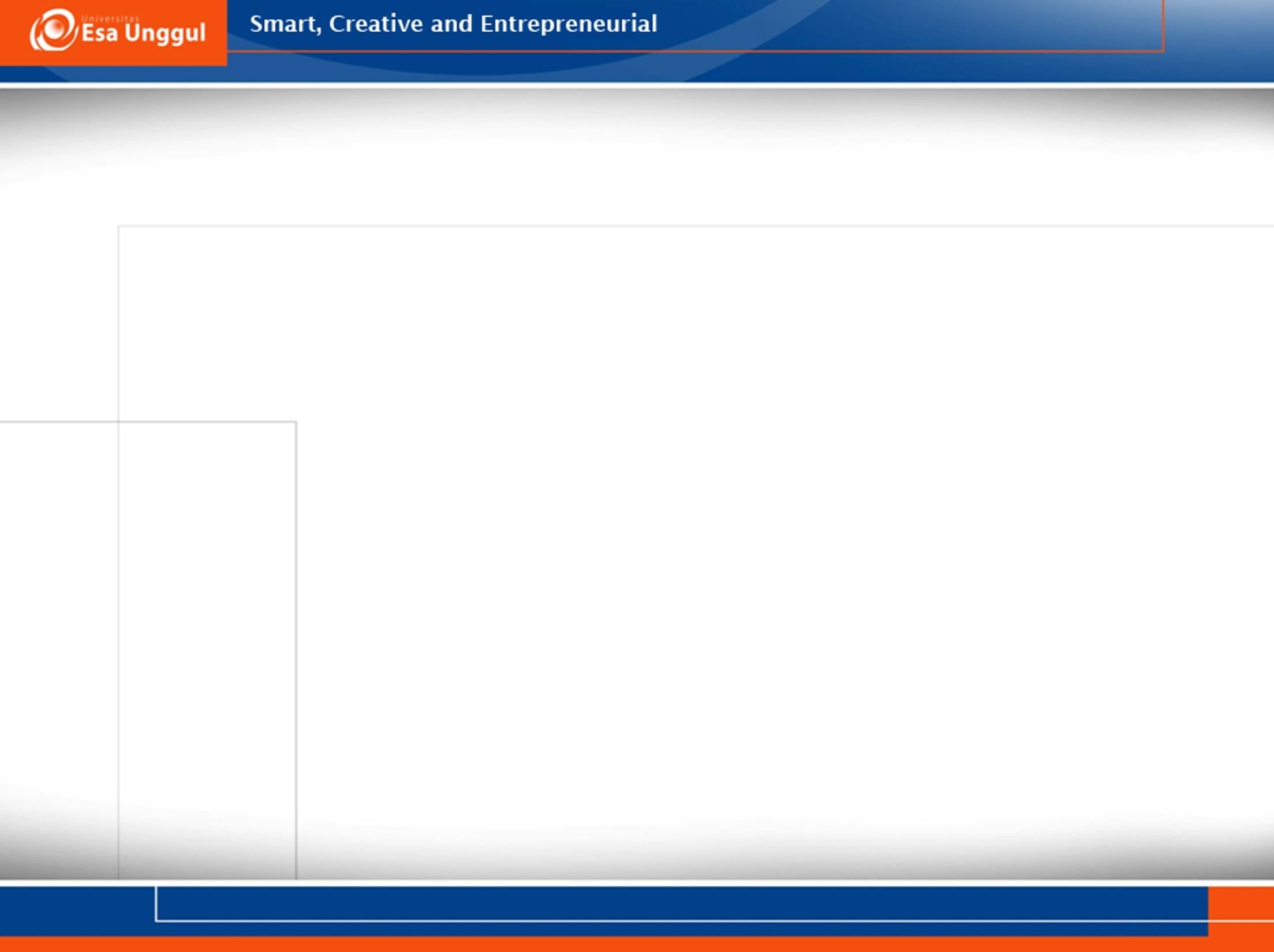 Learning Outcomes
Students are able to revise detail and coherence in a paragraph/text
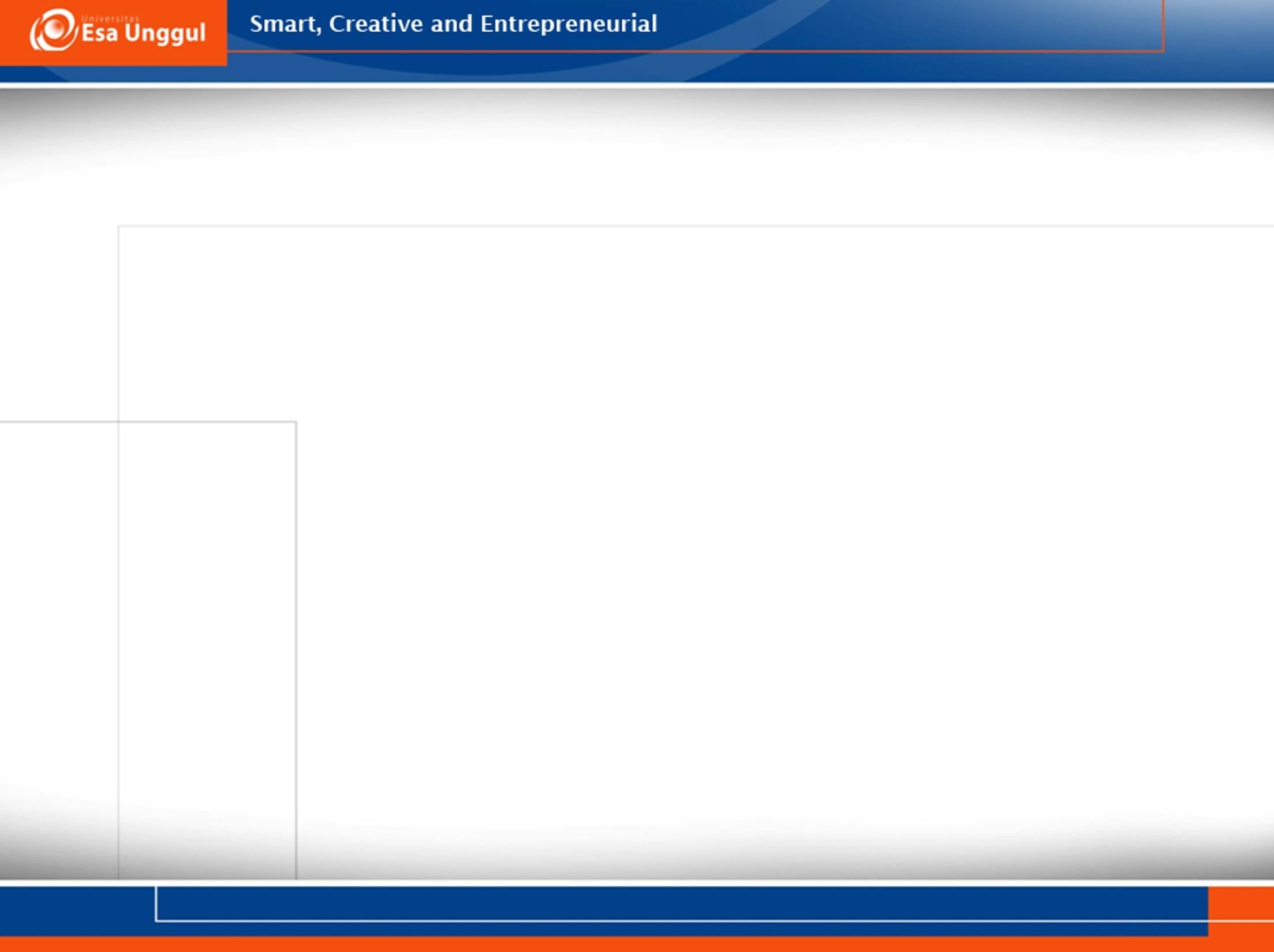 Revise for Detail and Support
When you revise a paper, look carefully at the support you have developed,and imagine yourself as your reader: Do you have enough information to understand the main point? Are you convinced of the main point?
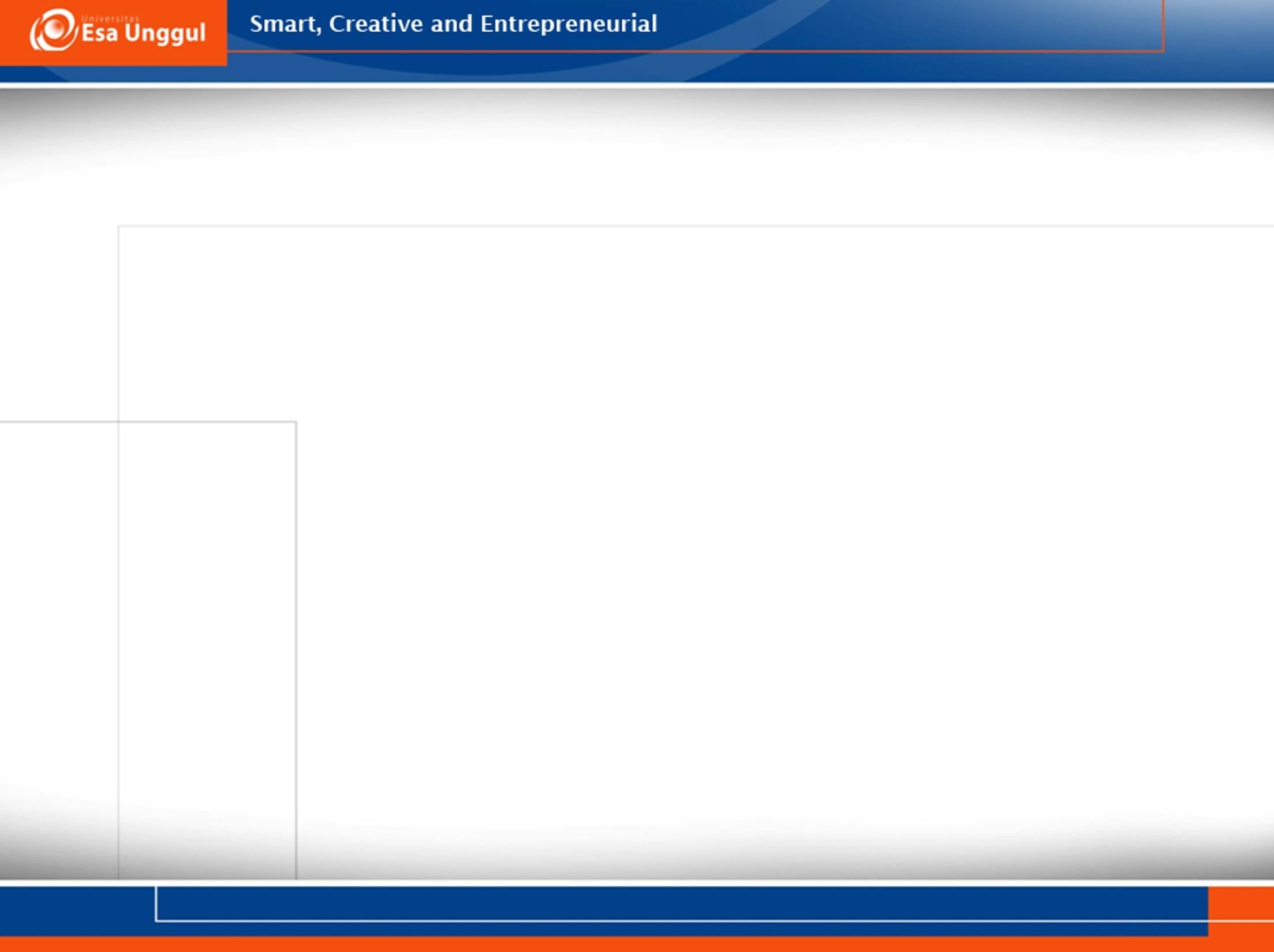 Revising for Detail and Support
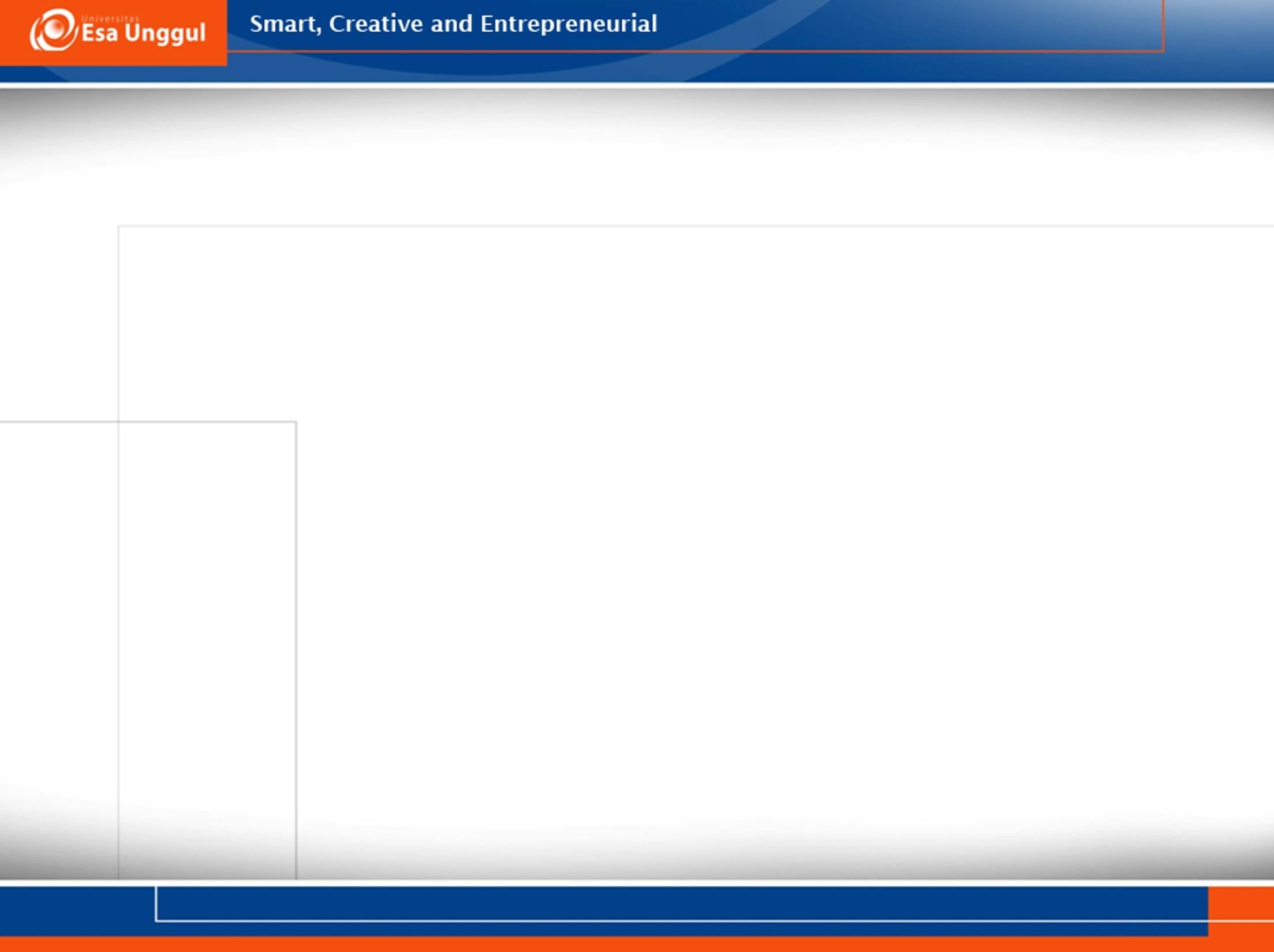 Revise for Coherence
Coherence in writing means that all of your support connects to form a whole. In other words, even when the points and details are assembled in an order that makes sense, they still need “glue” to connect them. Coherence in writing helps readers see how one point leads to another. Individual ideas should be connected to make a clear whole. A good way to improve coherence is to use transitions.Transitions are words, phrases, and sentences that connect your ideas so that your writing moves smoothly from one point to the next. Use transitions when moving from one main support point to another. Also use them wherever you want to improve the fl ow of your writing. The table on page 112 shows some common transitions and what they are used for. Here are two paragraphs, one that does not use transitions and one that does. Read them and notice how much easier the second paragraph is to follow. Both paragraphs make the same points, but the transitions (underlined)in the second paragraph help “hold it together.”
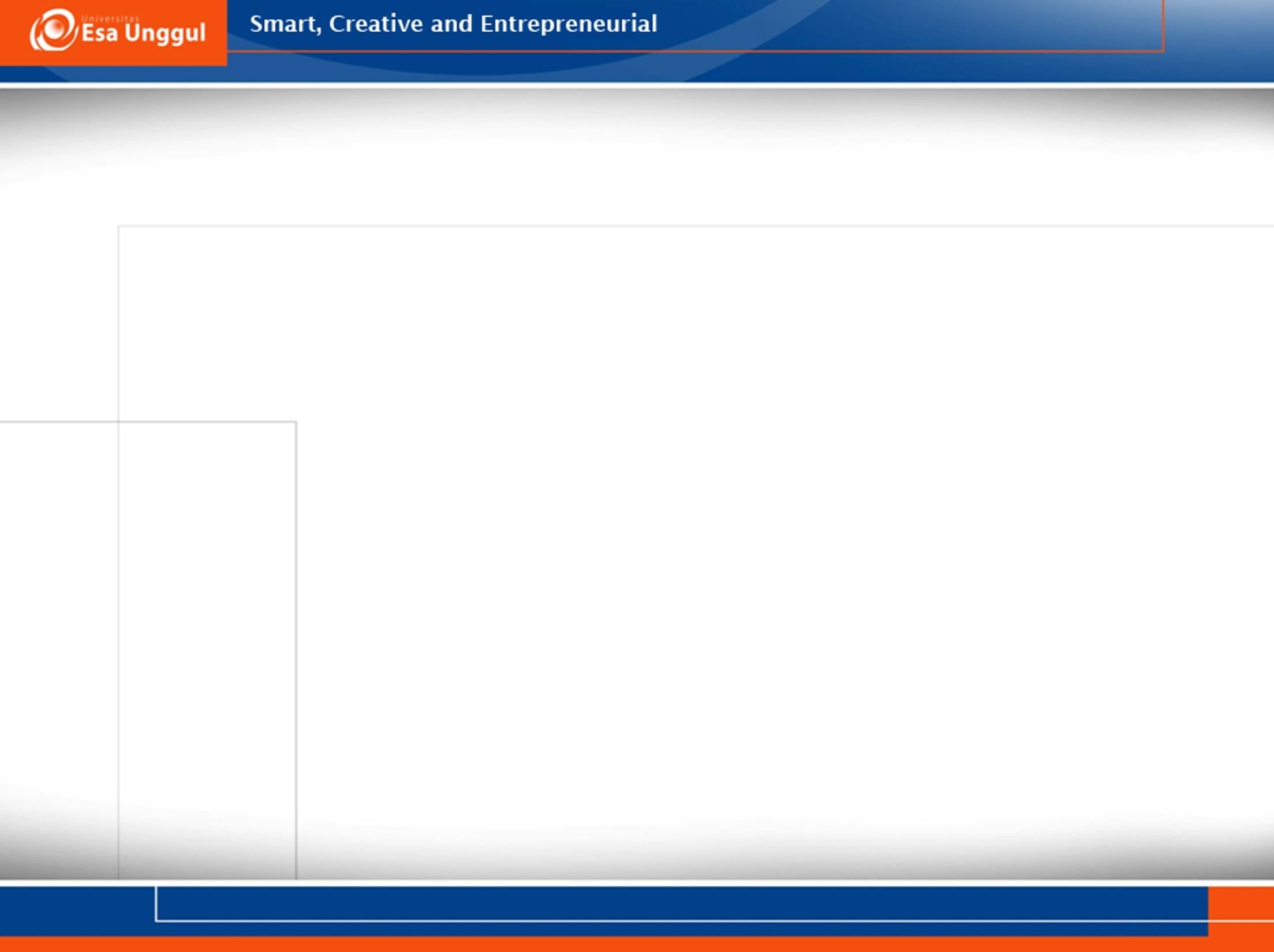 Sample of no Transition
It is not diffi cult to get organized — it takes discipline to stay organized. All you need to do is follow a few simple ideas. You must decide what your priorities are and do these tasks fi rst. You should ask yourself every day: What is the most important task I have to accomplish? Make the time to do it. To be organized, you need a personal system for keeping track of things. Making lists, keeping records, and using a schedule help you remember what tasks you need to do. It is a good idea not to let belongings and obligations stack up. Get rid of possessions you don’t need, put items away every time you use them, and do not take on more responsibilities than you can handle. Getting organized is not a mystery; it is just good sense.
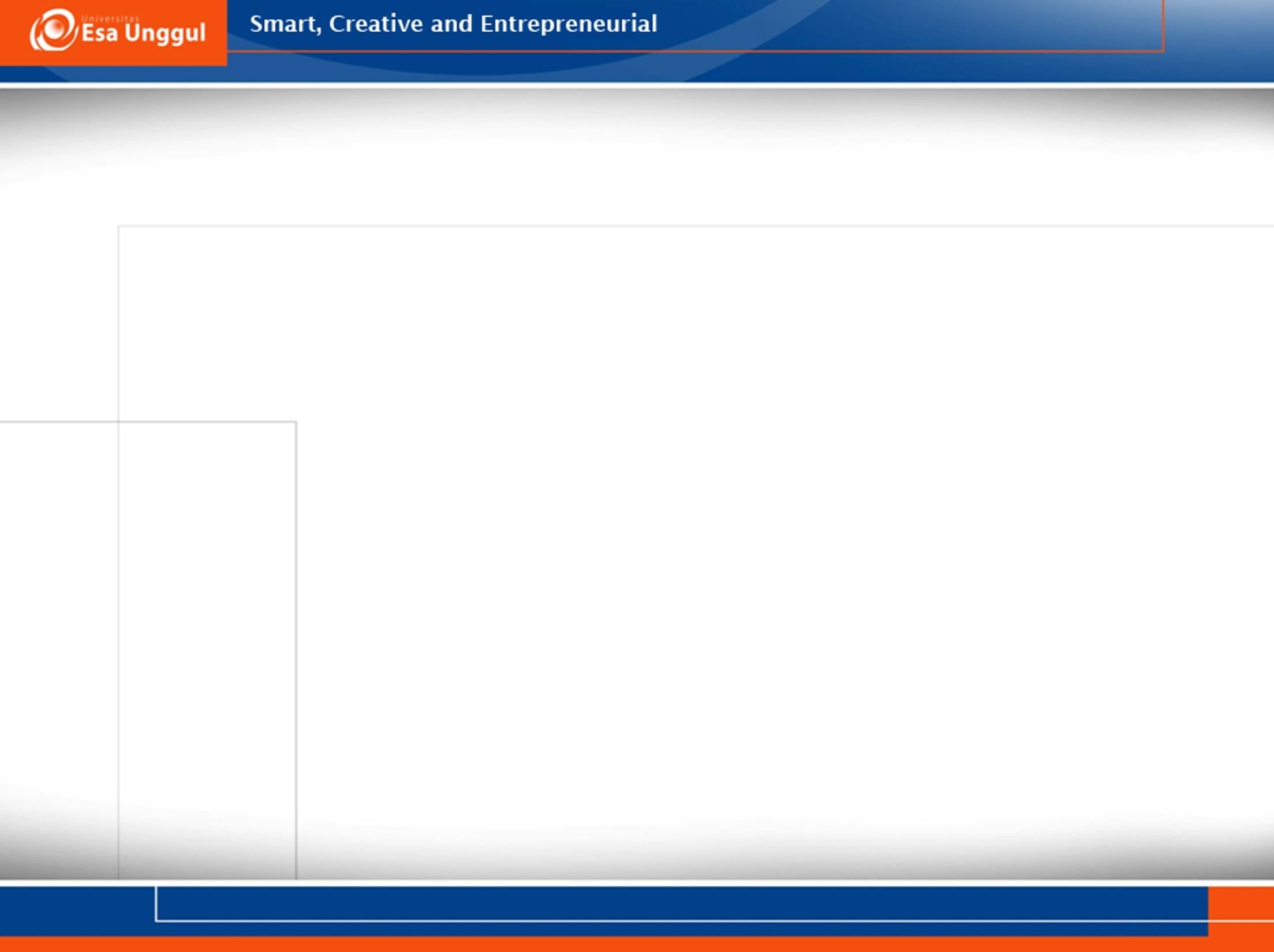 TRANSITIONS ADDED
It is not diffi cult to get organized — even though it takes discipline to stay organized. All you need to do is follow a few simple ideas. You must decide what your priorities are and do these tasks fi rst. For example, you should ask yourself every day: What is the most important task I have to accomplish? Then, make the time to do it. To be organized, you also
need a personal system for keeping track of things. Making lists, keeping records, and using a schedule help you remember what tasks you need to do. Finally, it is a good idea not to let belongings and obligations stack up. Get rid of possessions you do not need, put items away every time you use them, and do not take on more responsibilities than you can handle. Getting organized is not a mystery; it is just good sense.
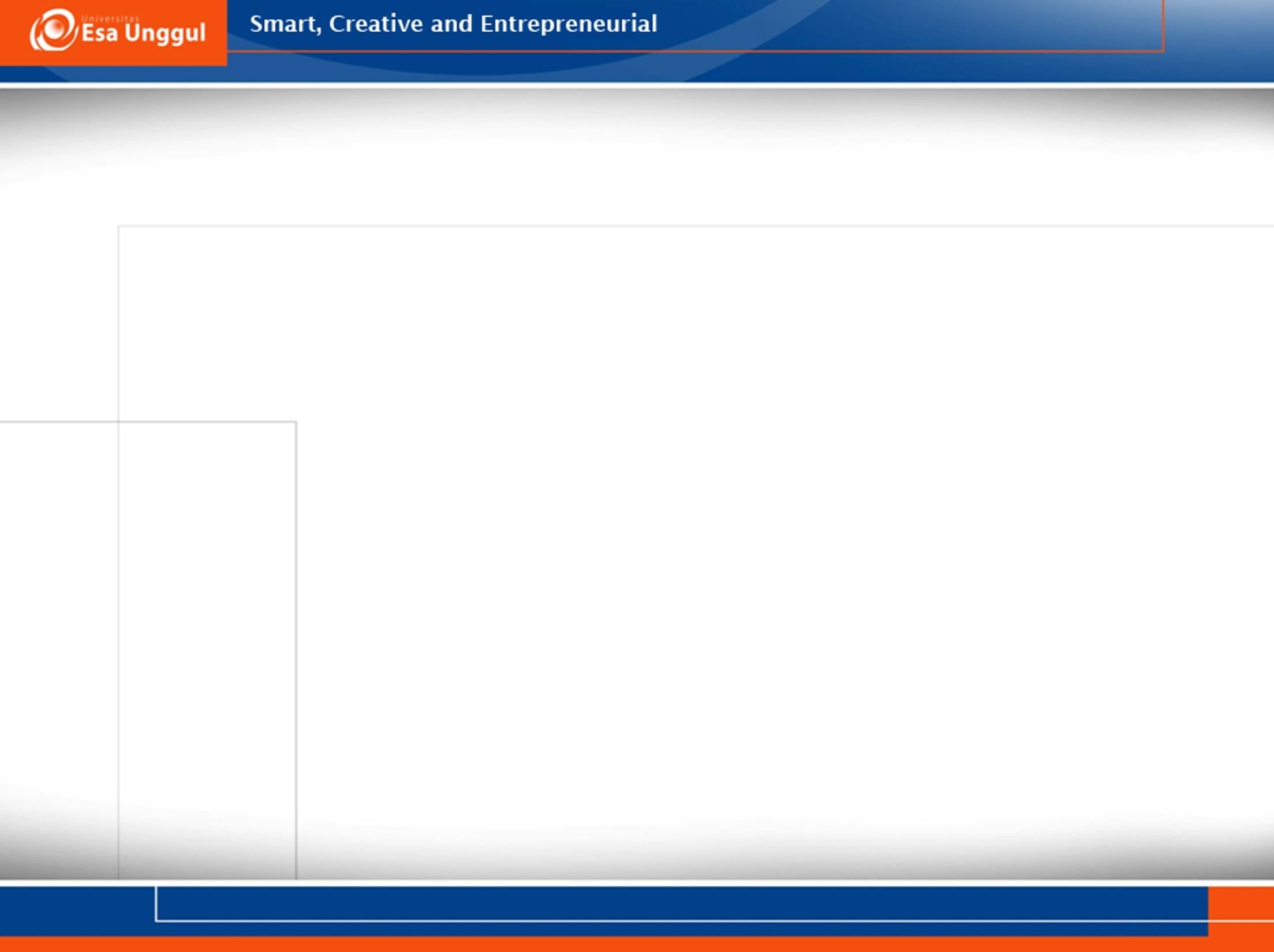 Transition Signals
Adding Transitions
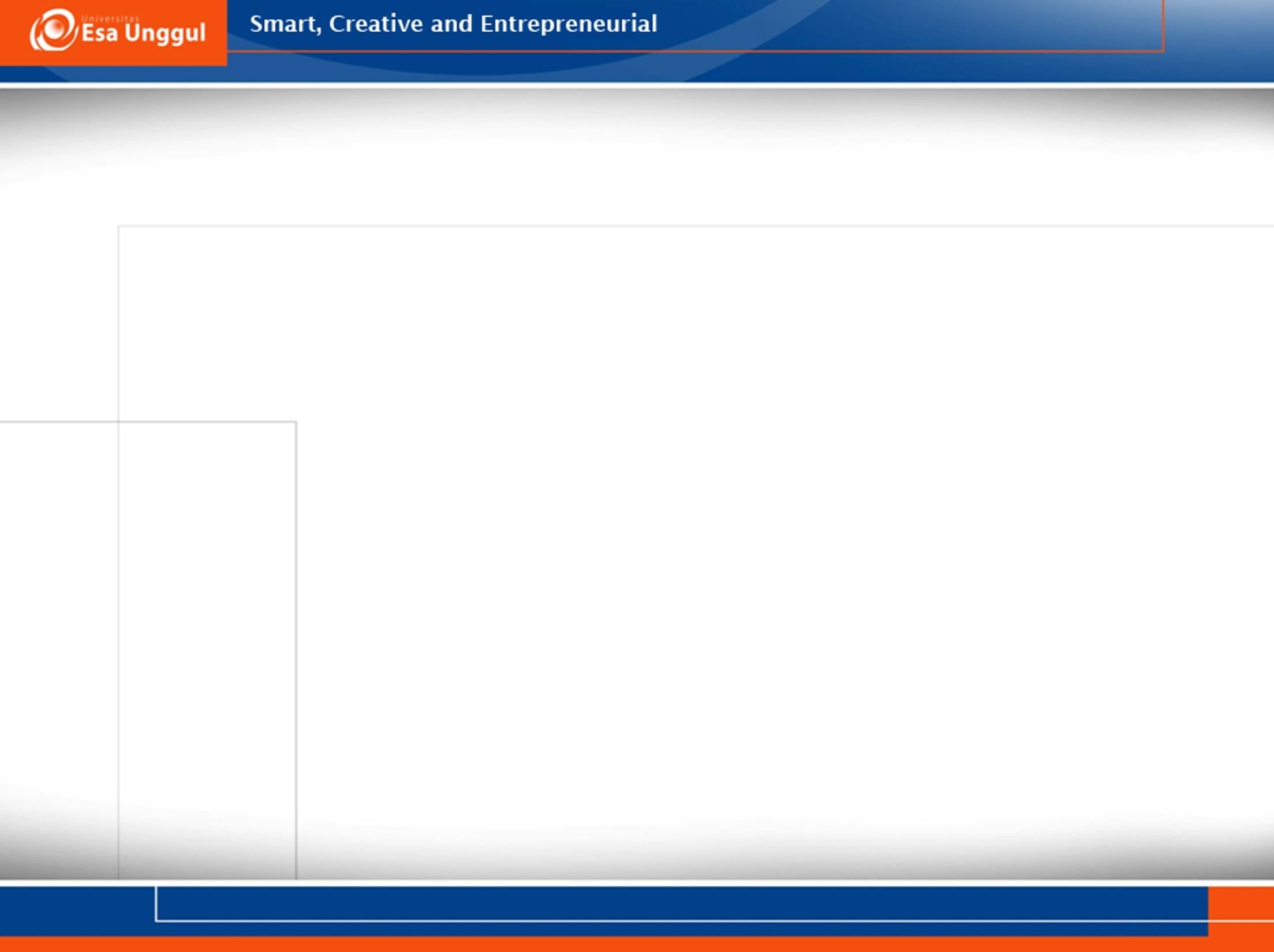 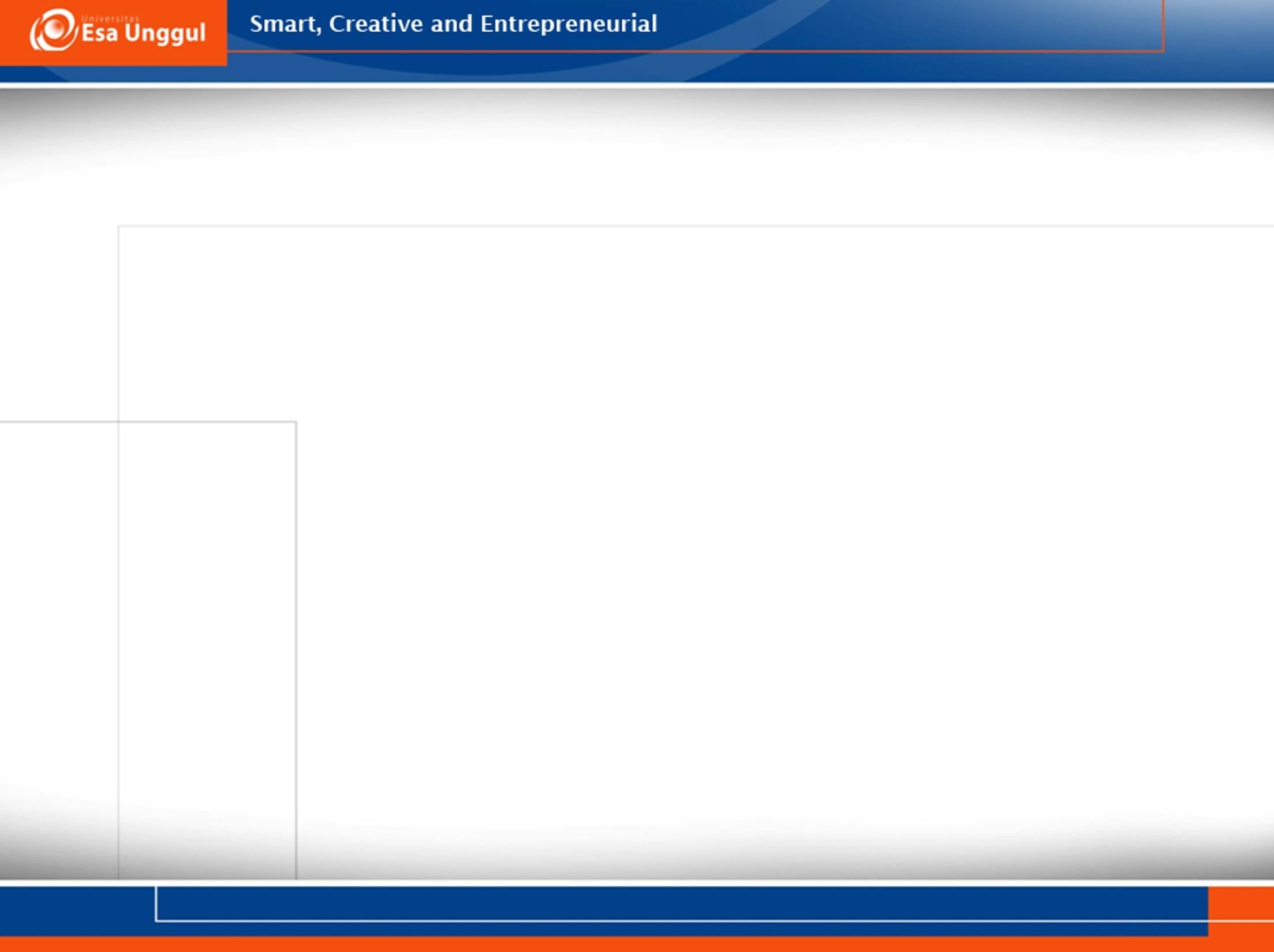 Exercises
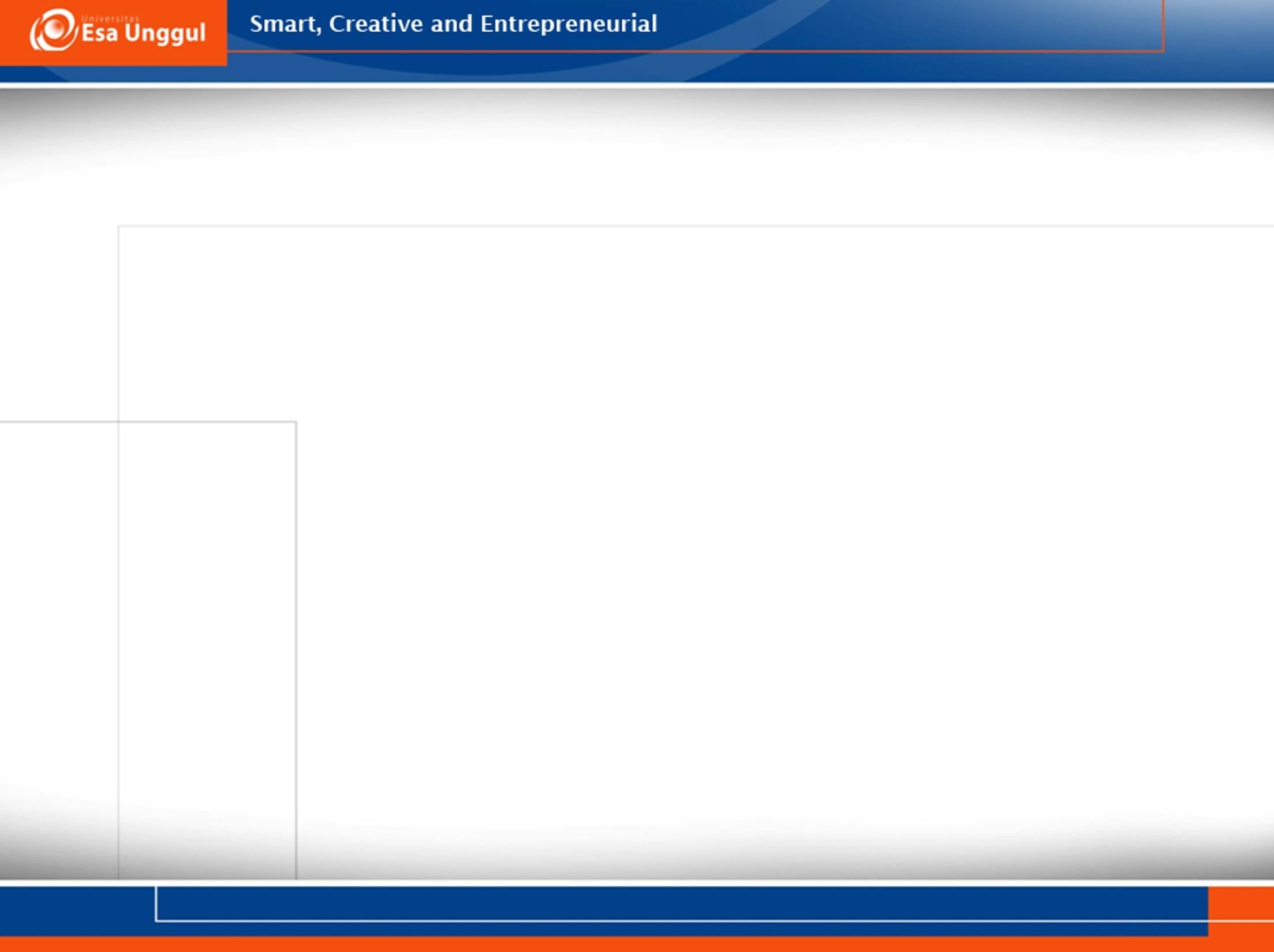 Exercise of Concluding
Sample of Revising Paragraph
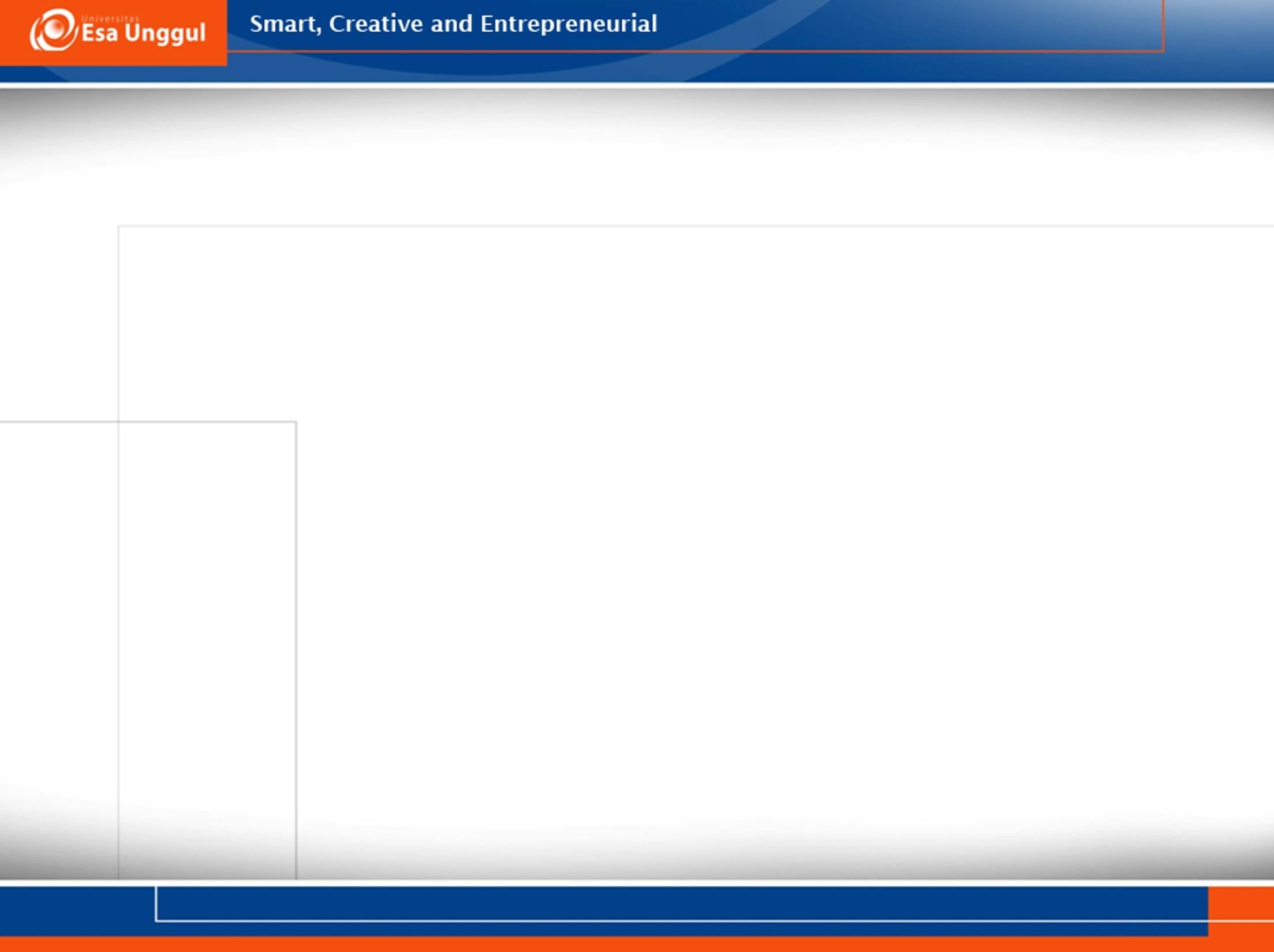 References
Anker, Susan.(2009). Real Writing with Reading . NY: Bedford.
Brook Guy and Vanessa Jakeman.(2013).Complete IELTS. Cambridge: 	Cambridge University Press.